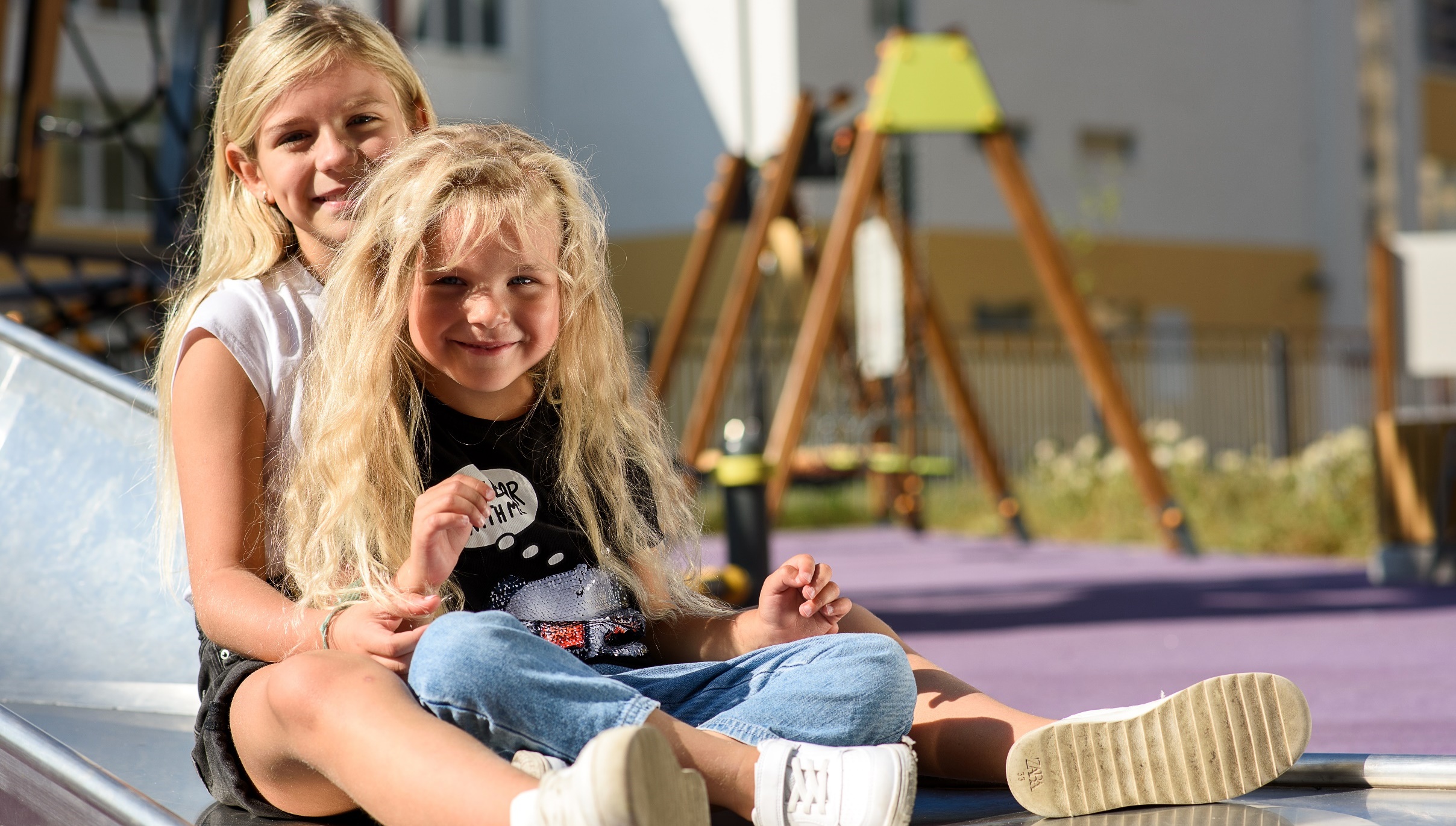 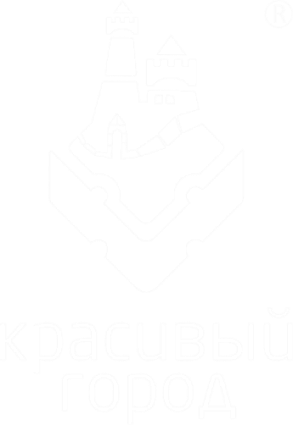 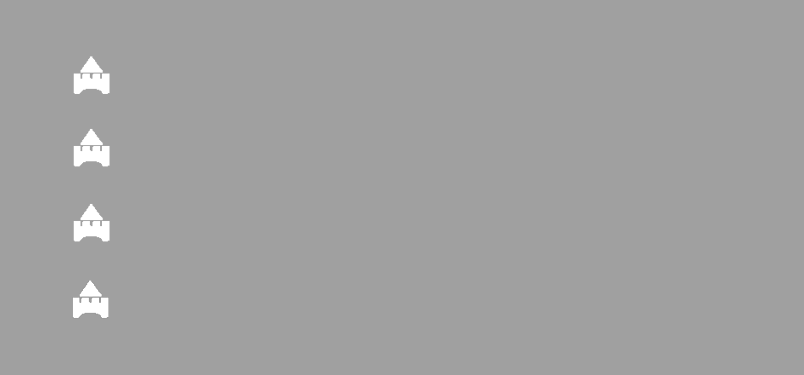 ЭФФЕКТИВНЫЕ ПРЕЗЕНТАЦИИ
БЕЗОПАСНОСТЬ ЭКСПЛУАТАЦИИ
СОВРЕМЕННЫЙ ПРОДУКТ
ИМПОРТОЗАМЕЩЕНИЕ
ГАРАНТИИ
Качественная игровая и спортивная среда
от компании-производителя «Красивый город»
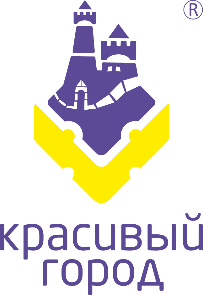 О компании
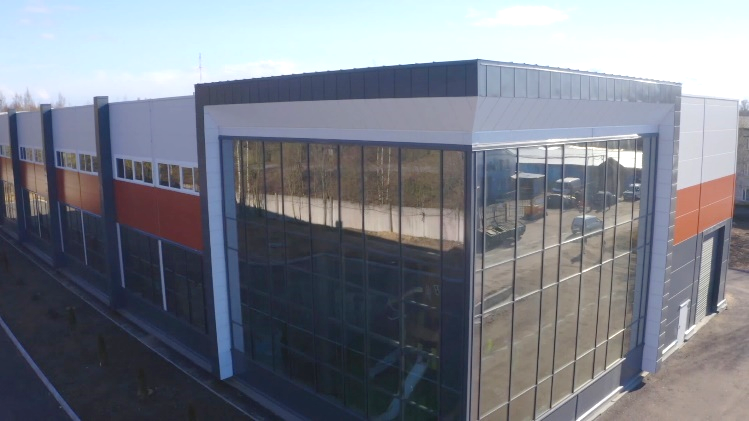 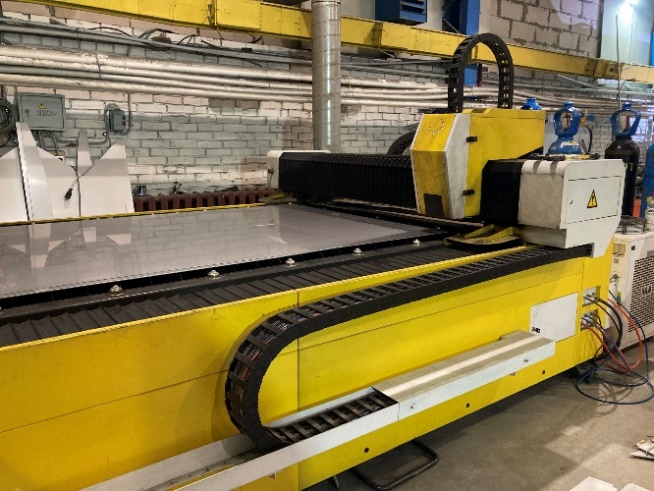 Мы больше 15 лет производим МАФы и благоустраиваем города нашей любимой страны
Обладаем большим накопленным инженерным опытом и экспертизой
Владеем собственными производственными мощностями
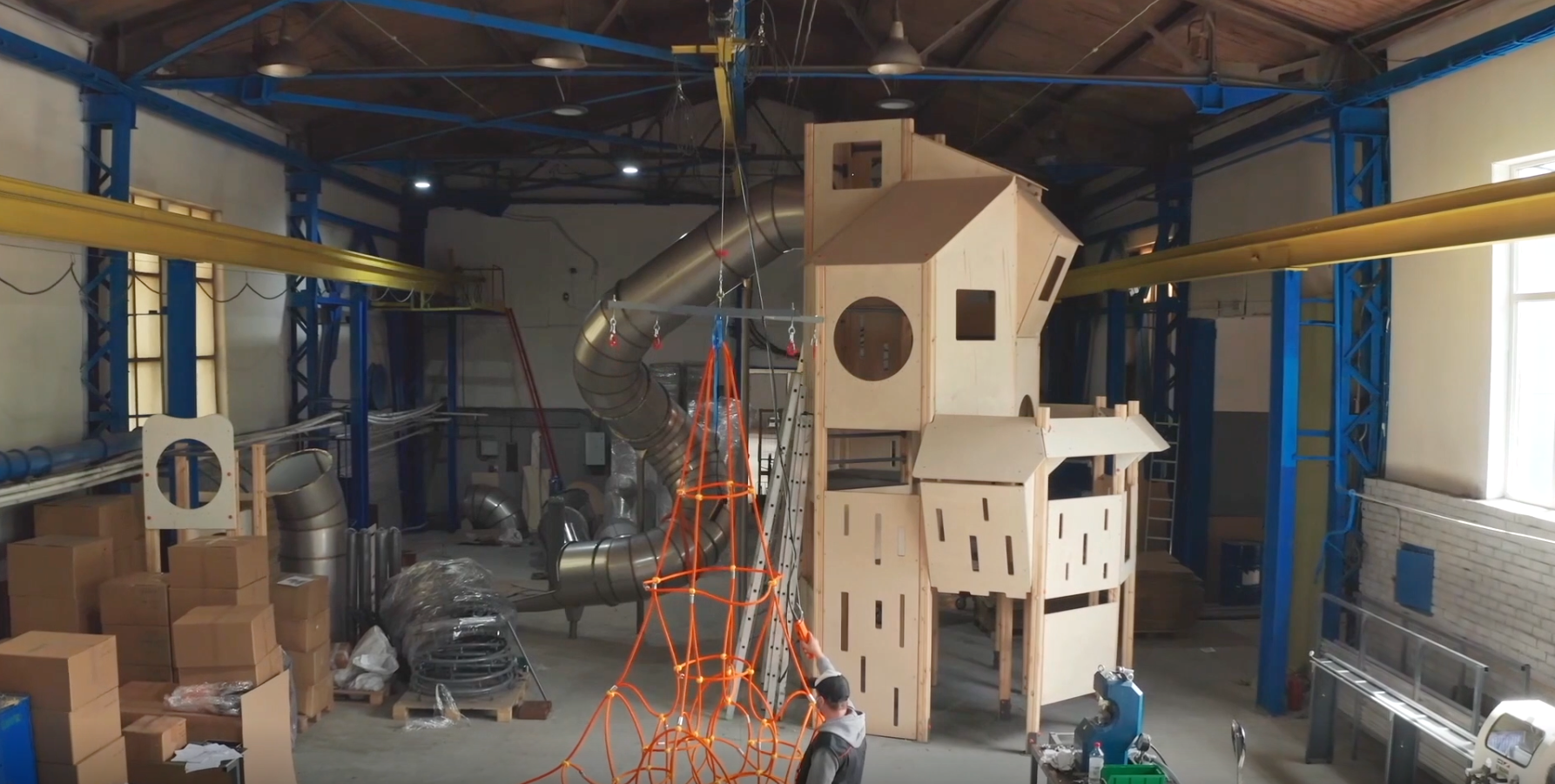 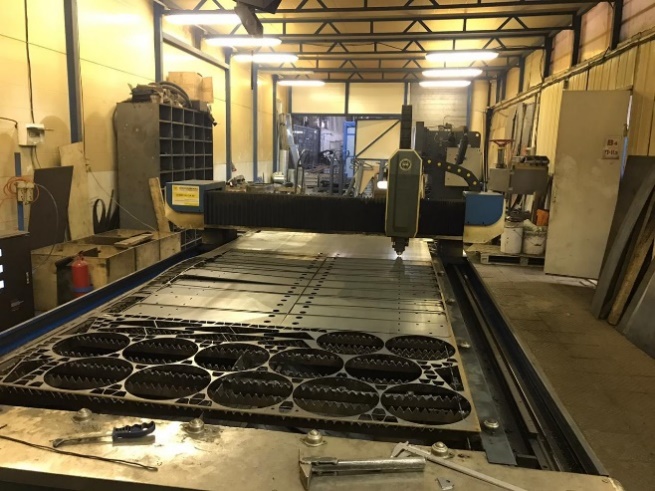 2
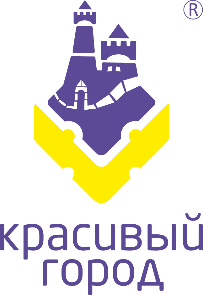 Эффективные презентации
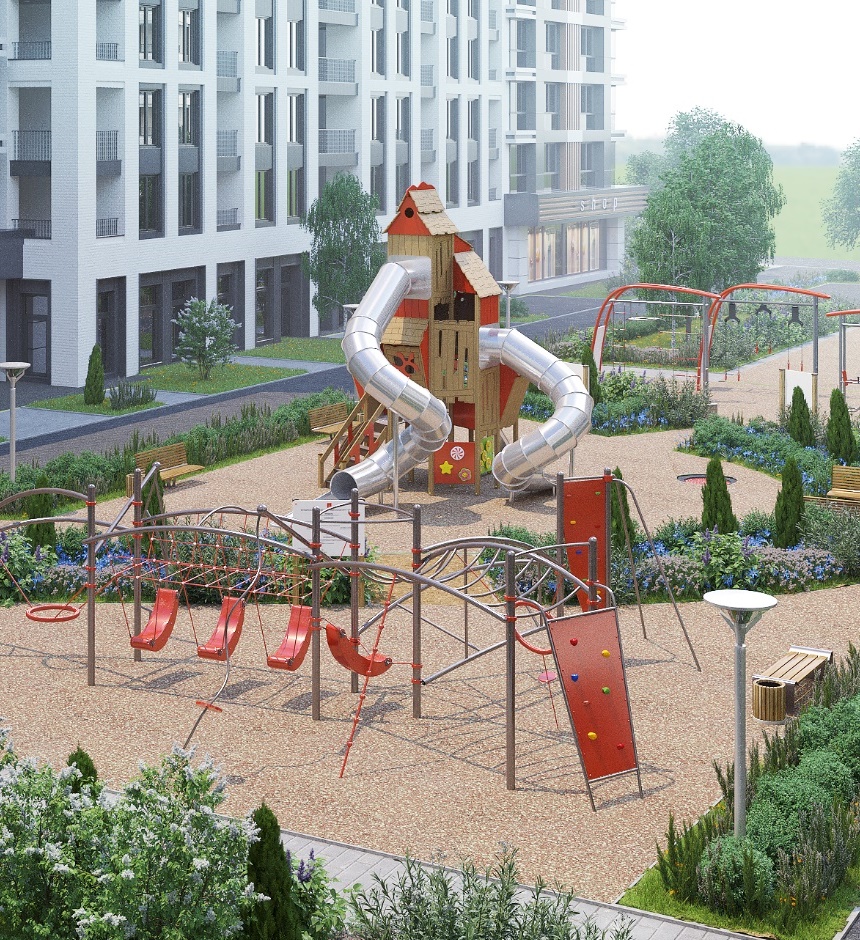 Подберем и расставим оборудование с учетом зон безопасности
Сделаем эффектную визуализацию
Учтем городскую среду, возрастные группы
Сделаем площадку инклюзивной
3
Примеры визуализаций
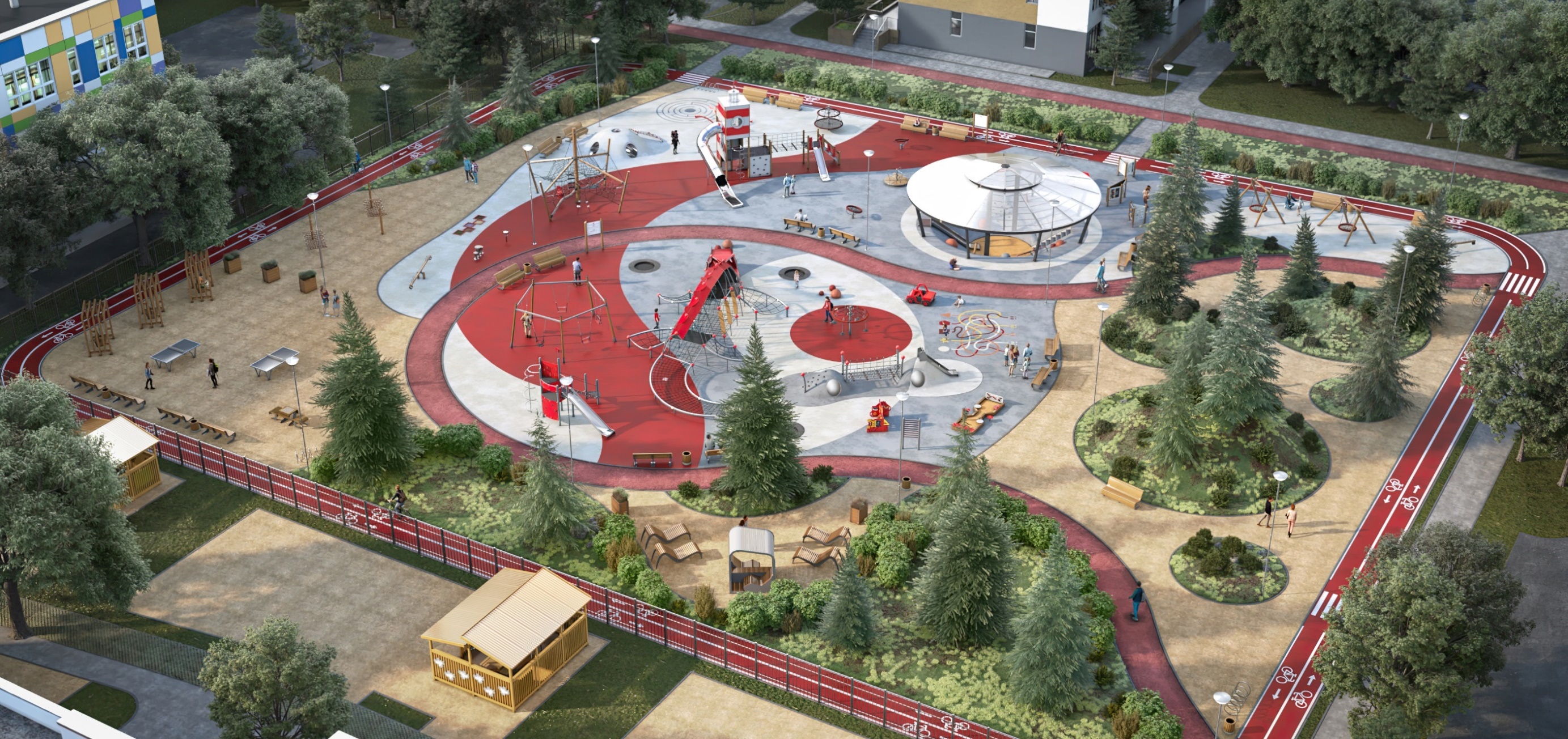 4
Примеры визуализаций
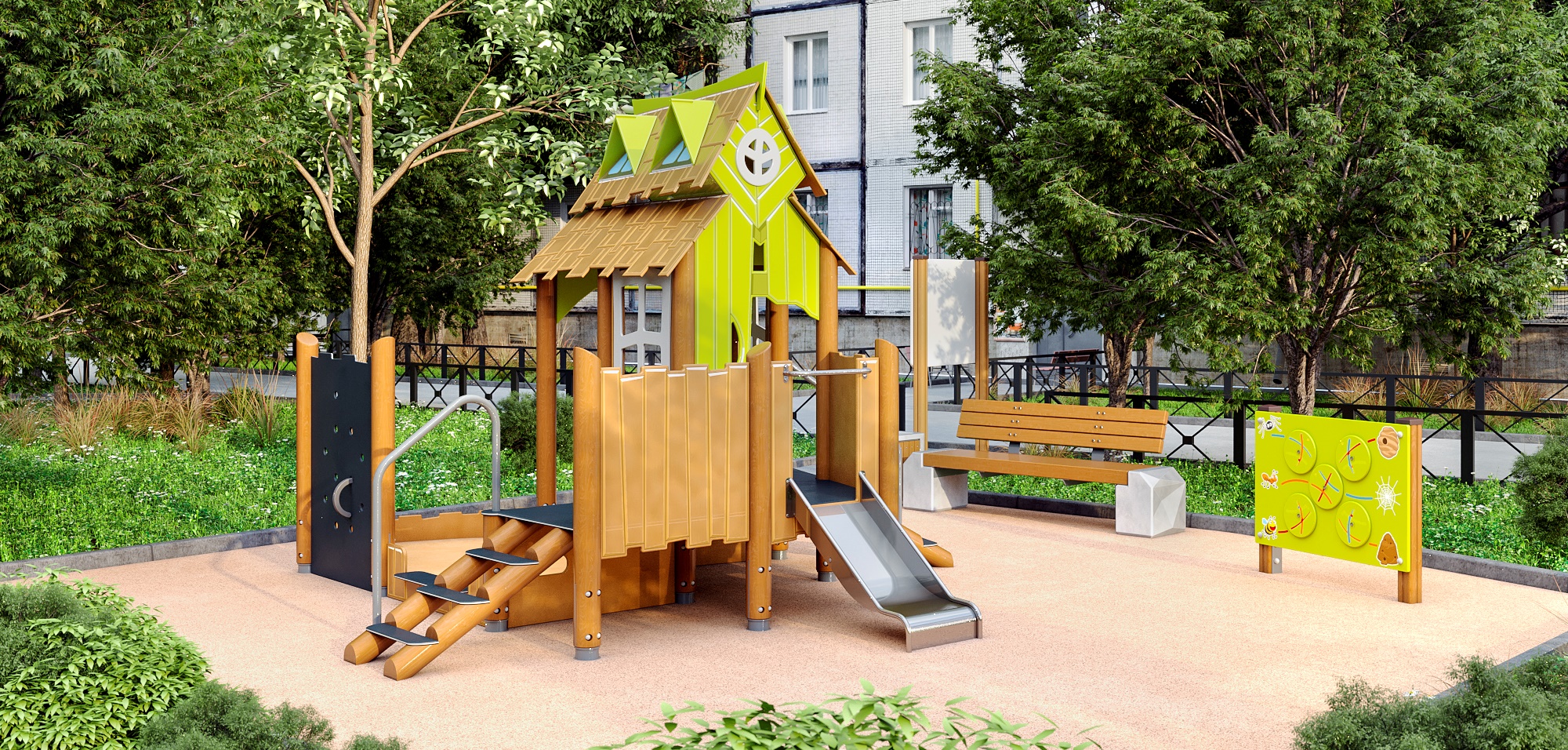 5
Примеры визуализаций
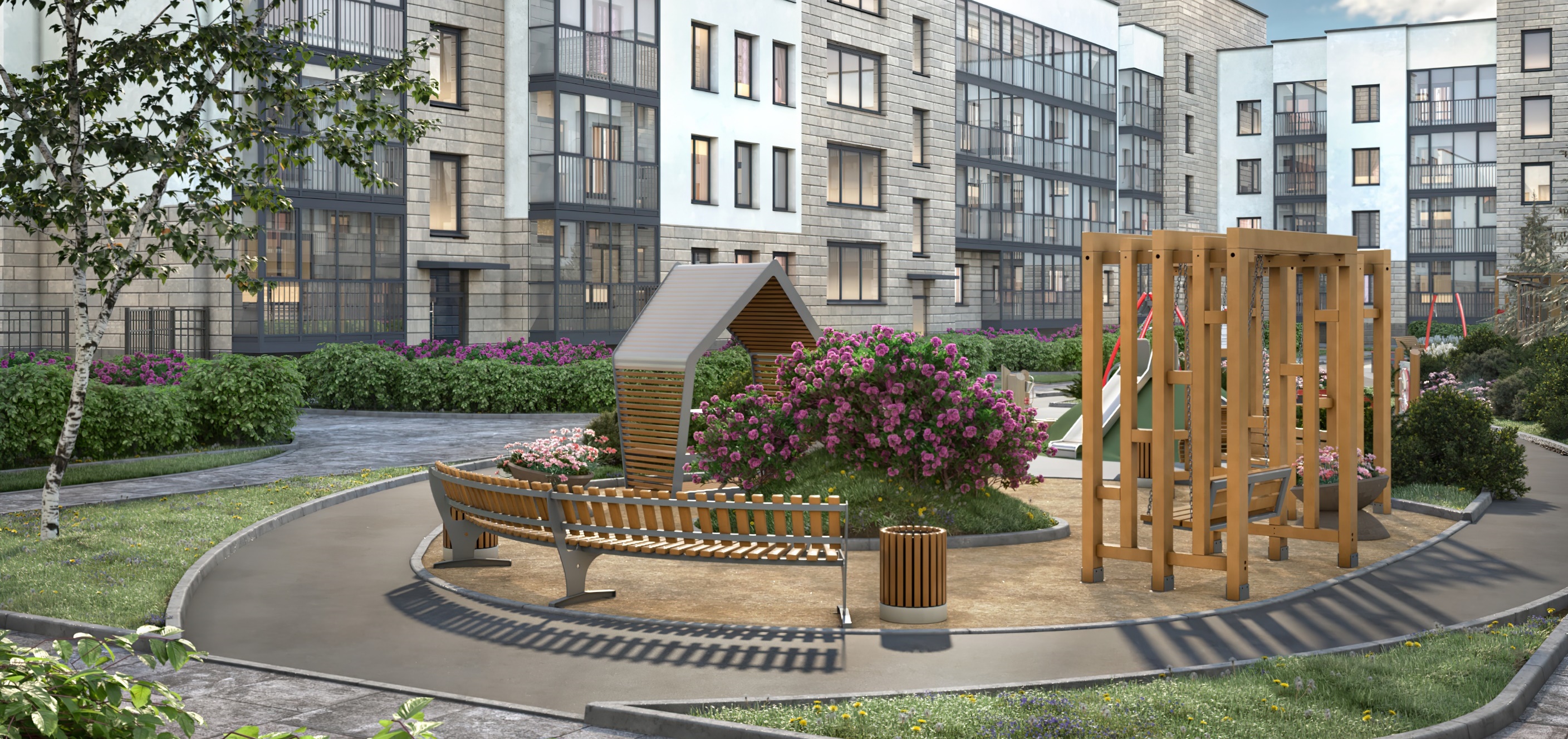 6
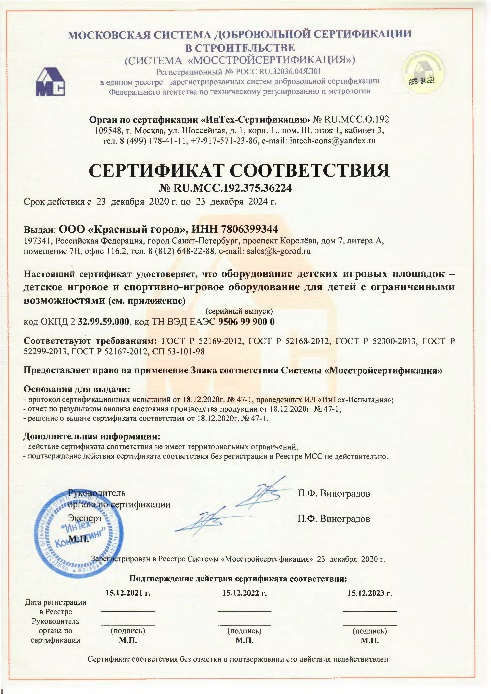 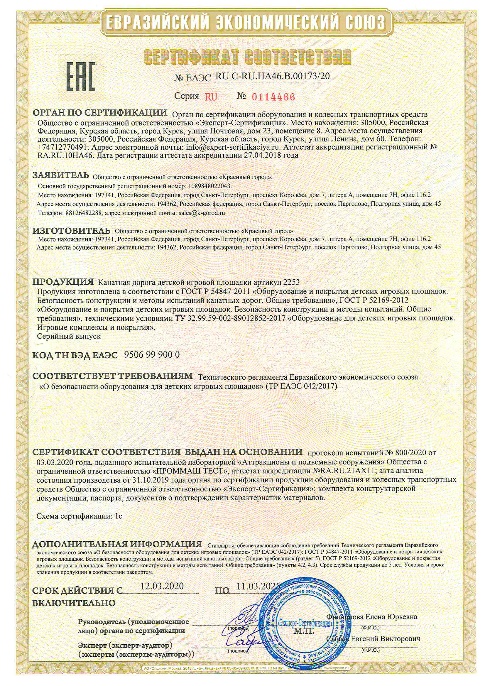 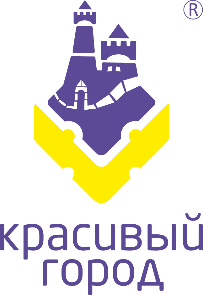 Безопасность эксплуатации
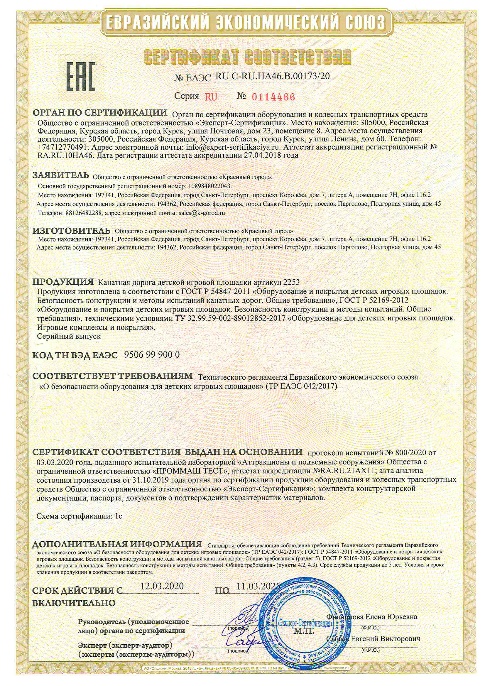 Вся производимая продукция проходит не только обязательную, но и добровольную сертификацию в соответствии с техническим регламентом ЕАЭС
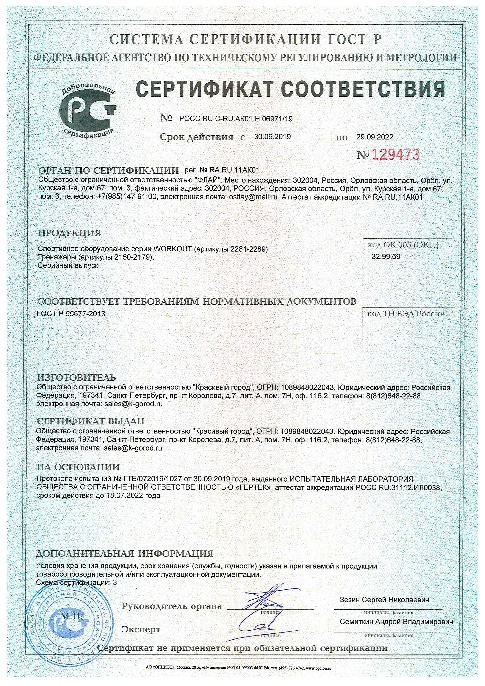 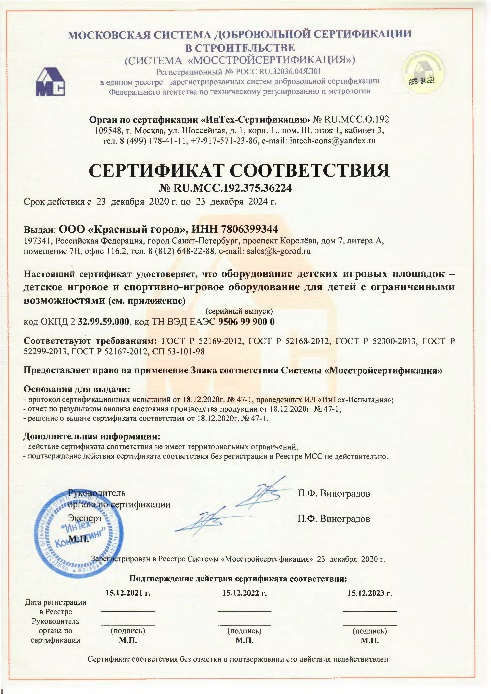 7
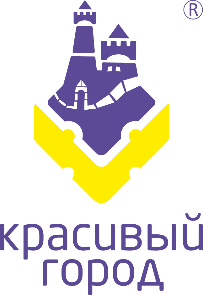 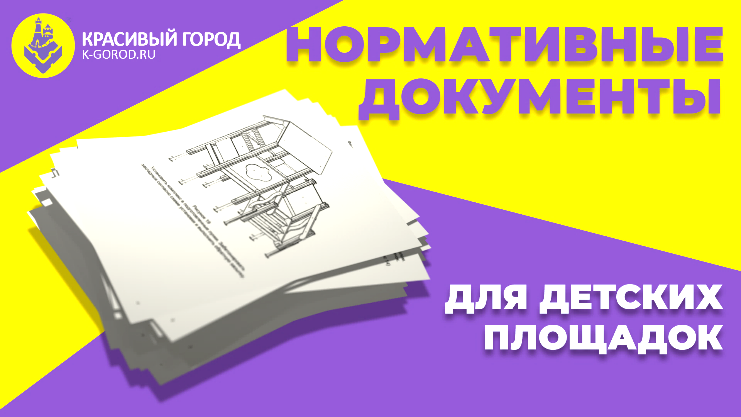 Безопасность. Мероприятия
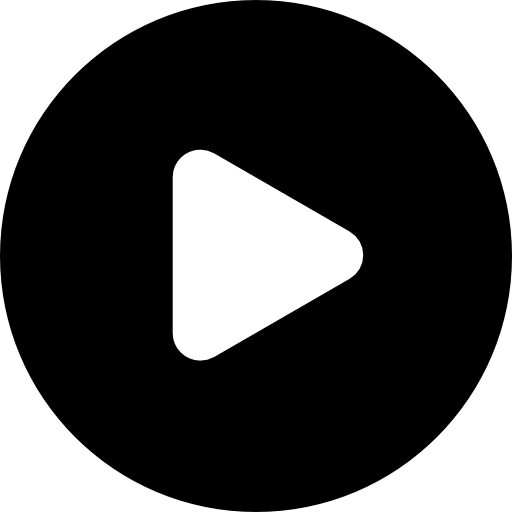 Подобно тому как на Тойоте действуют кружки по качеству, у нас существуют кружки по безопасности
Мы записали цикл обучающих видео роликов по безопасности
Все наши сотрудники и партнеры регулярно повышают свою квалификацию и аттестуются
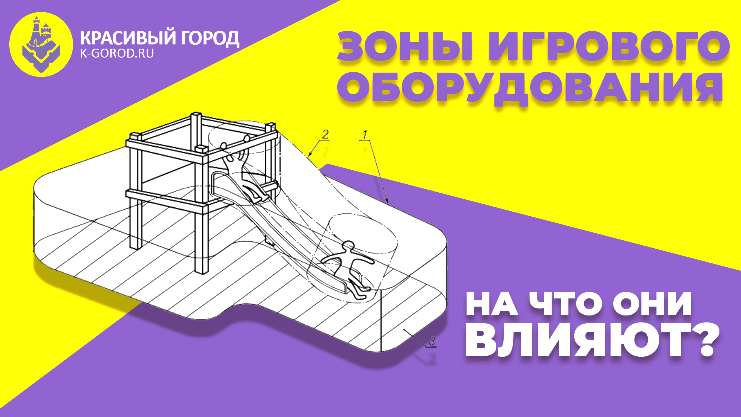 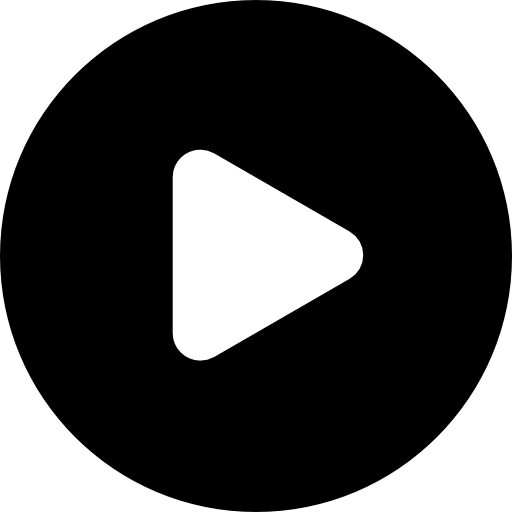 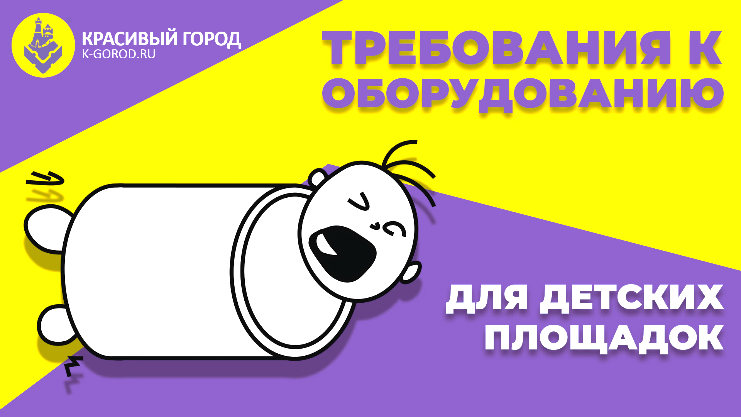 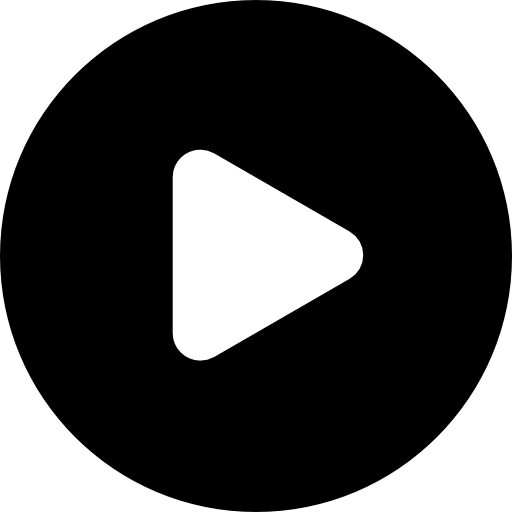 8
Современный продукт
Более 700 единиц изделий
Игровое, спортивное оборудование, МАФы для благоустройства
Оборудование для маломобильных групп населения
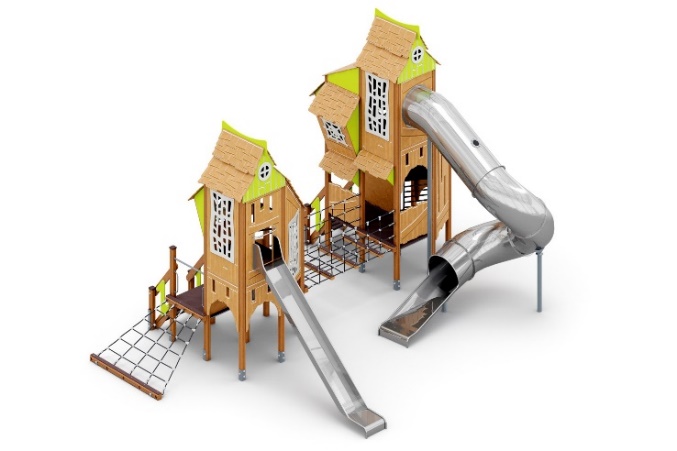 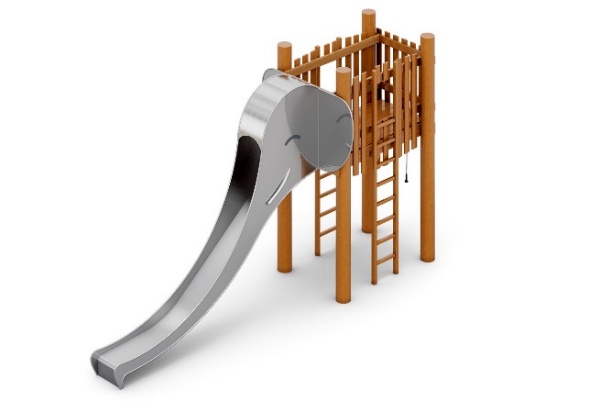 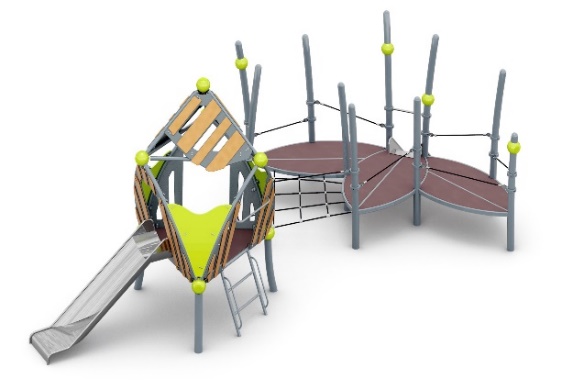 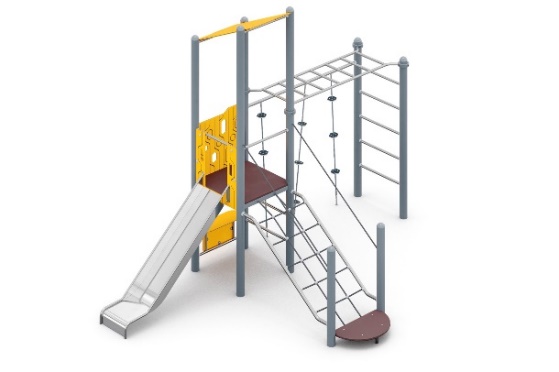 Серия Хай-тек
Молекулы
ЭКО-серия на круглых столбах
Небесные деревья
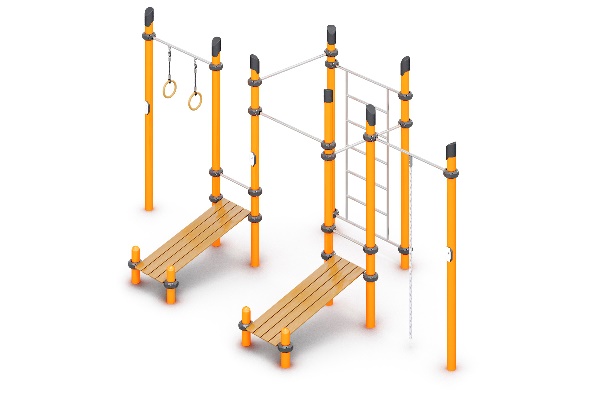 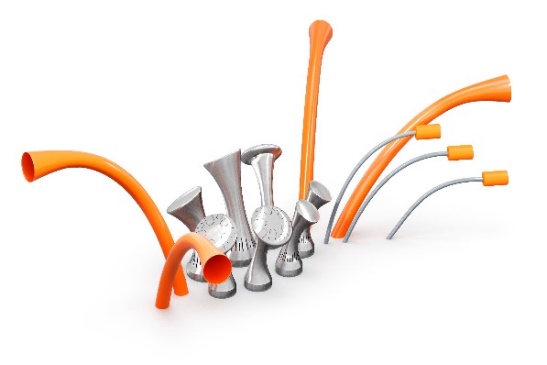 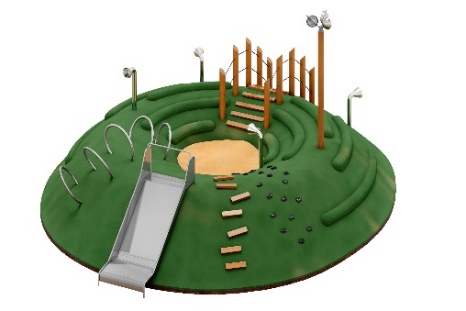 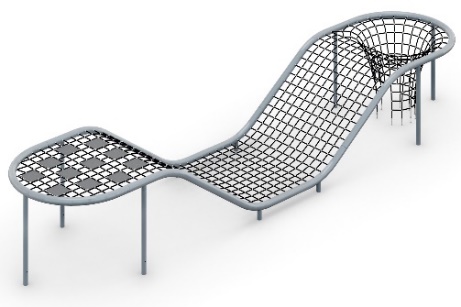 Музыкальные инструменты
Геопластика
Канатные конструкции
Workout
9
ЭКО-серия на круглых столбах
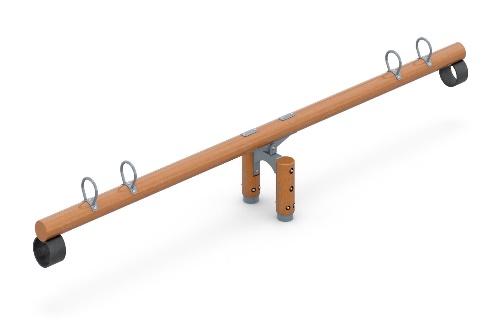 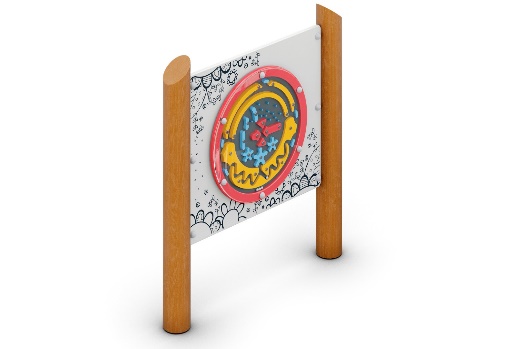 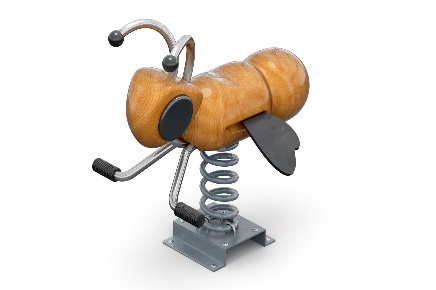 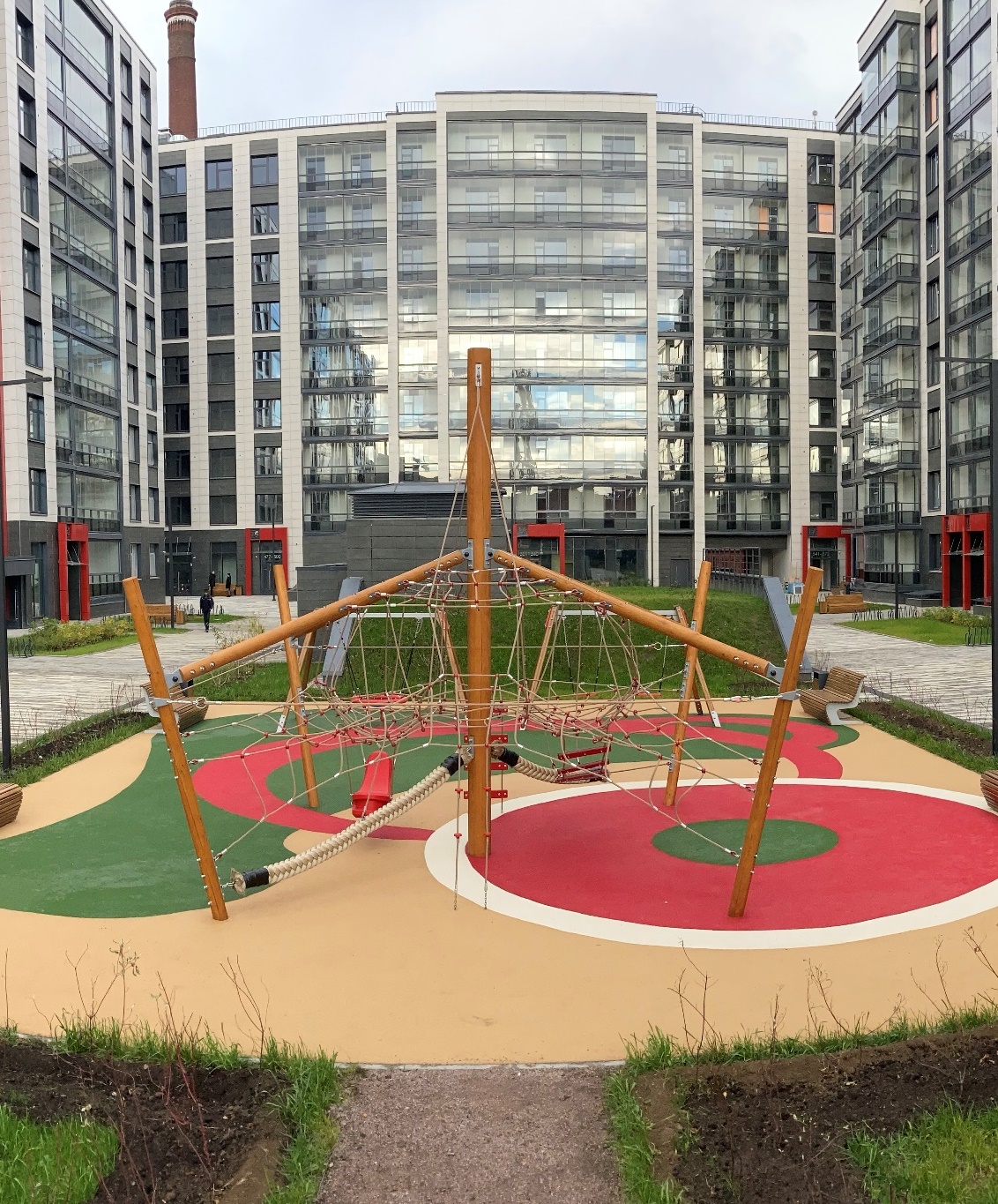 Арт.1482.7
Балансир для четверых на бревне
Арт.1593
Бизиборд «Пейнтбол»
Арт.3377
Качалка «Пчёлка»
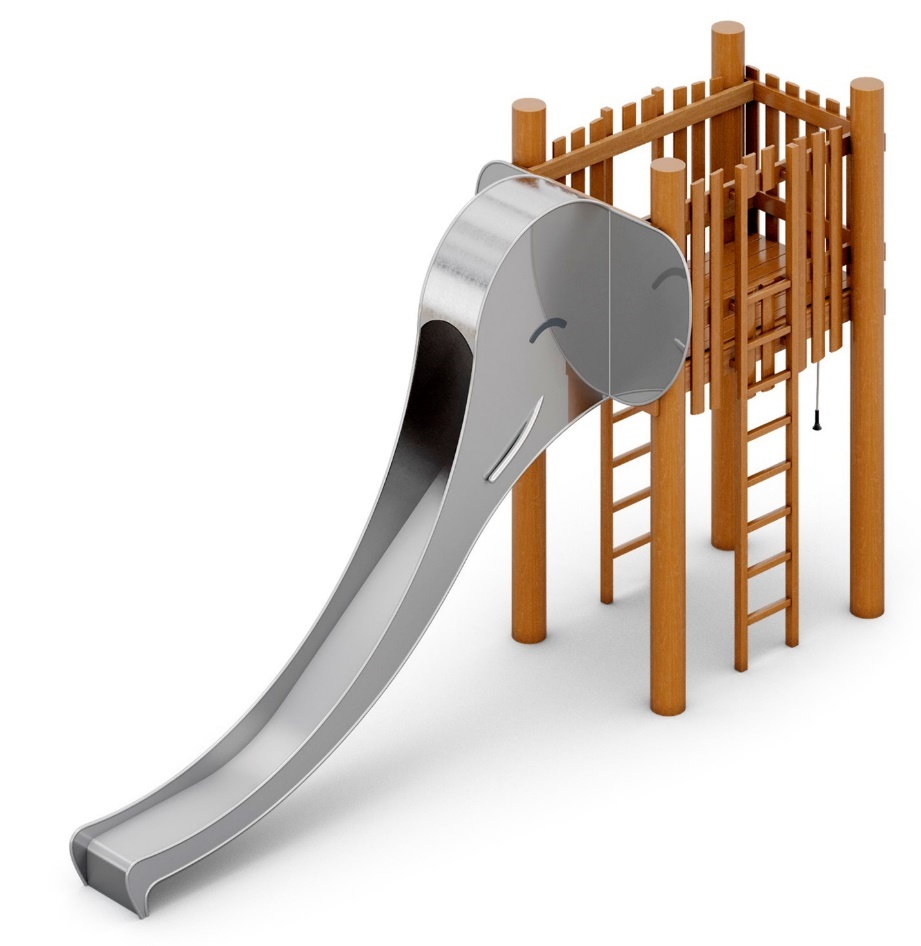 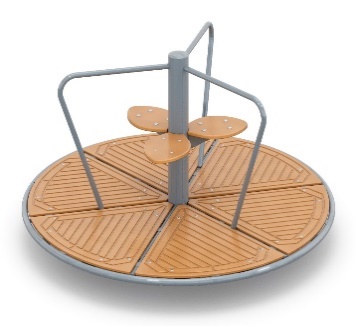 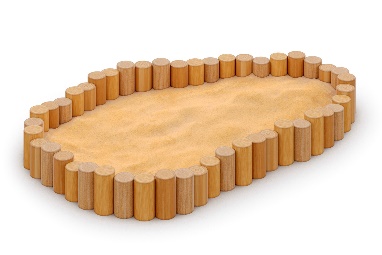 Арт.1267
Песочница из брёвен «Эко жизнь»
Арт.1401.5
Карусель малая тип-1
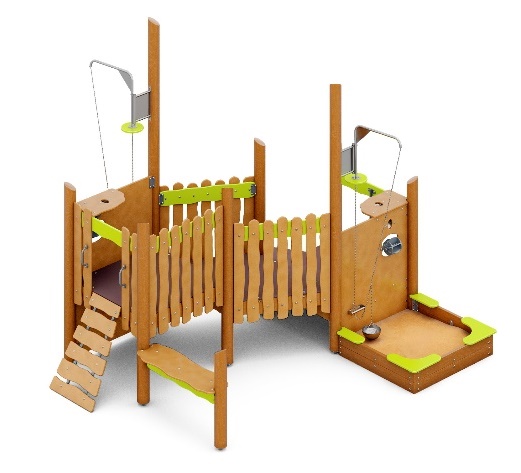 Арт.1287.5.10
Игровой дворик «Оазис» с песочницей
Арт.3213.5
Игровой комплекс «Эко Слон»
10
Небесное дерево – игровые комплексы, где «всё включено»
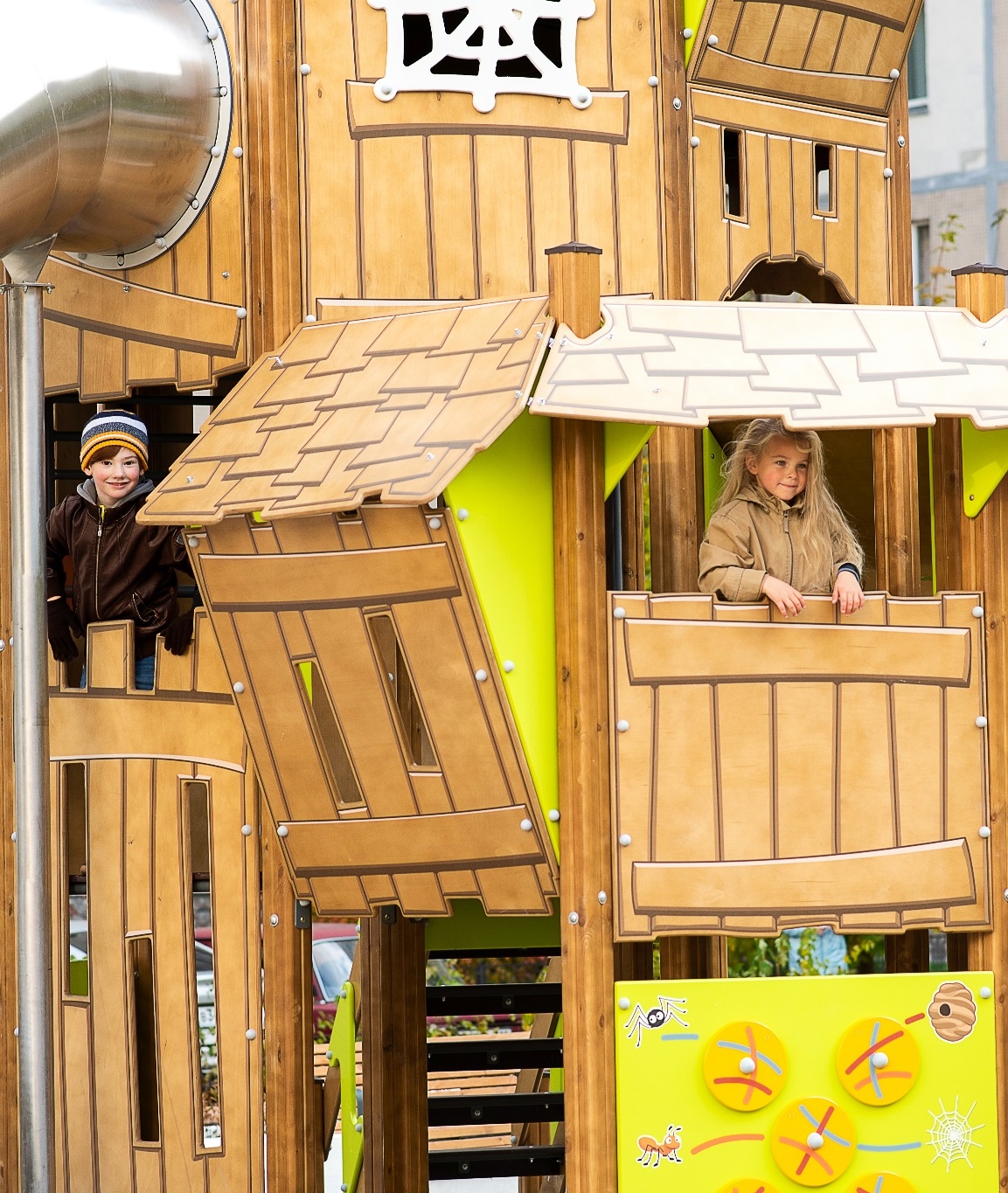 Реалистичная
 3D-печать
3 уровня игр на 6,5 метрах
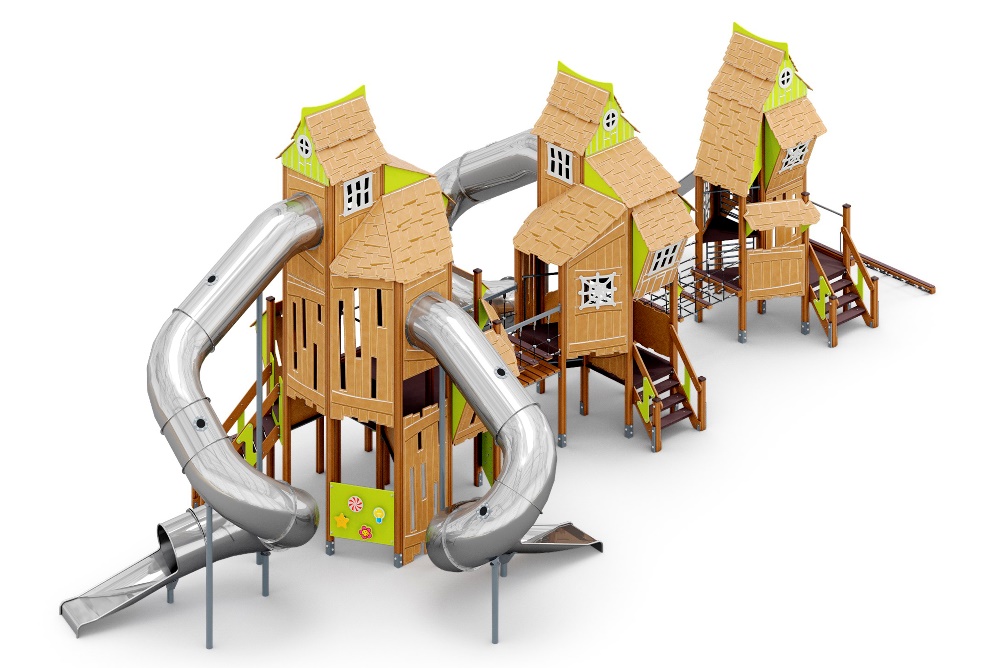 Стильный дизайн
Многоплановые
горки-спуски
Смотровое окошко
для солнечных зайчиков
Горки из нержавеющей стали, предназначенной для пищевого производства
Головоломки для
Развития моторики и логики
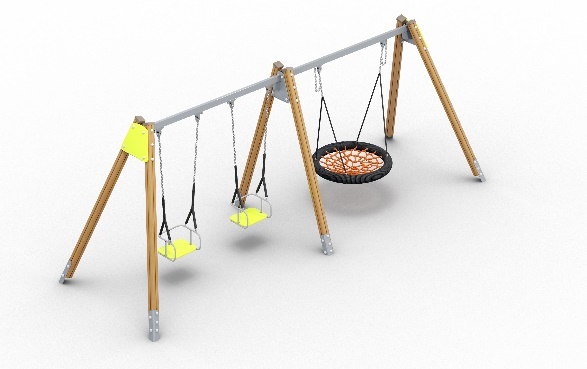 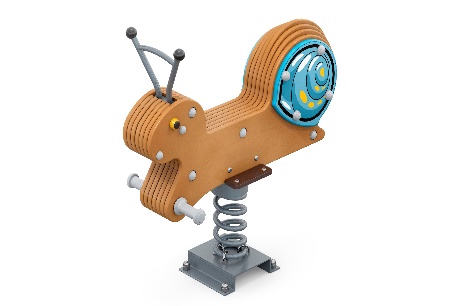 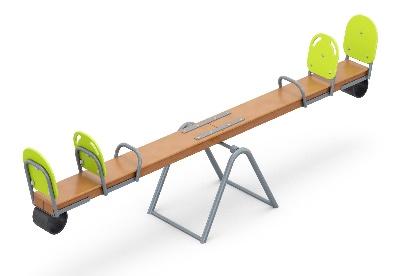 Арт.1191.6
Качели «Гнездо+2 подвеса»
Арт.1482.5 Качалка-балансир
 простой для четверых
Арт.1485.5
Качалка «Улитка»
11
Серия Молекула. Нестандартные решения с HDPE
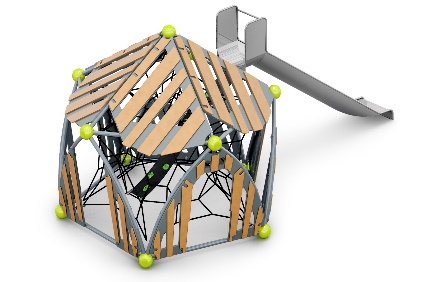 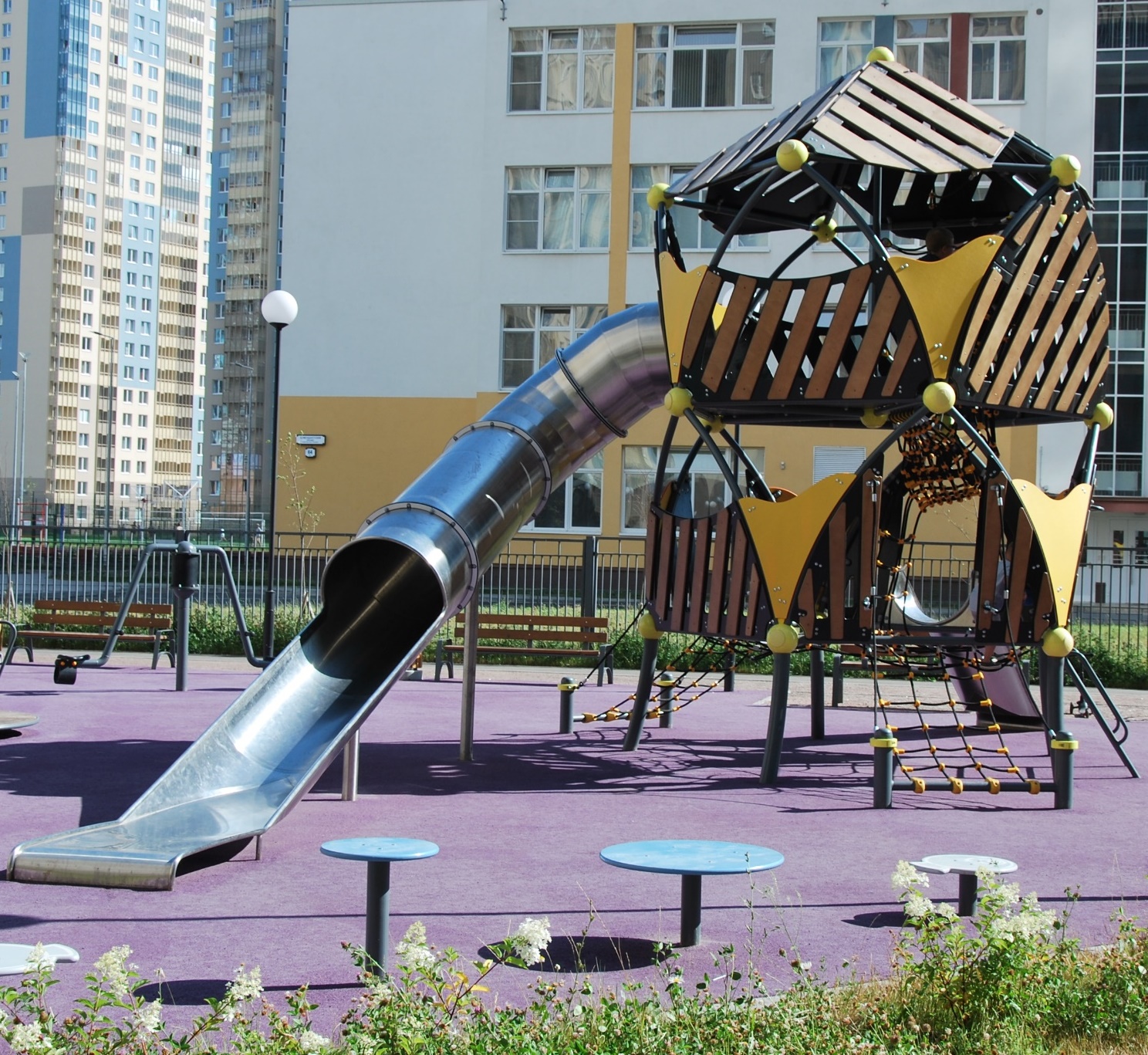 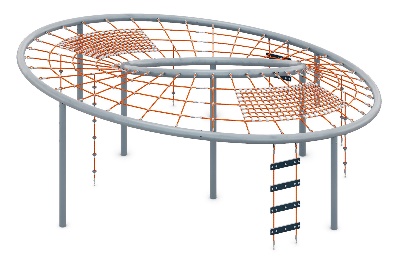 Арт.2308.5
ИК «Молкеула-5 с горкой на крыше»
Арт.2310.20
Канатный комплекс «Кратер»
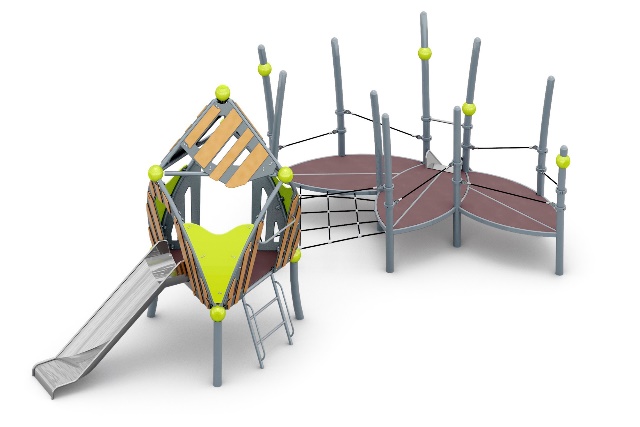 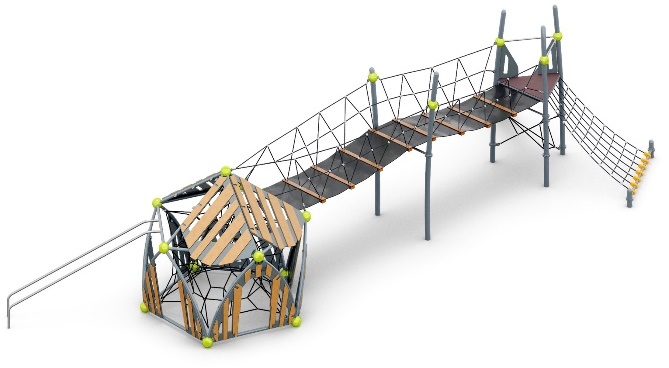 Арт.2308.6
ИК «Молекула-3 с лепестками»
Арт.2308.7
ИК «Молекула-5 с тропой»
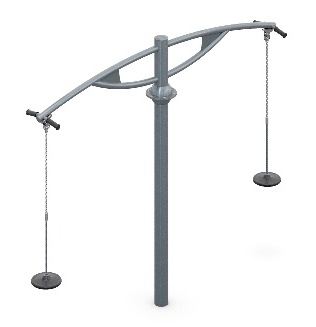 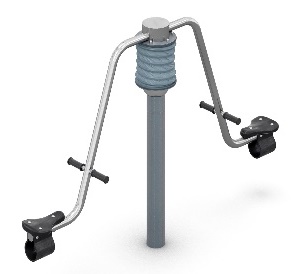 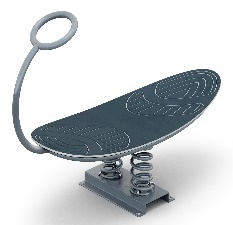 Арт.1292.11
Качалка «Поплавок»
Арт.4104
Карусель-балансир
Арт.4104.5
Карусель «Весы»
11
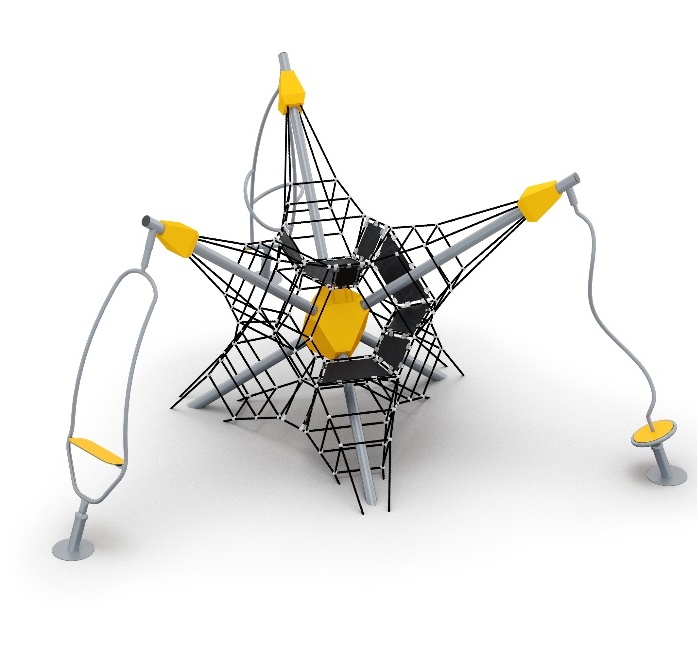 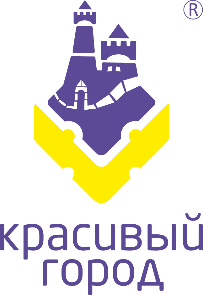 Импортозамещение
В один прекрасный момент мировое сообщество предложило нам использовать только отечественные материалы и комплектующие. 
	      Мы сделали это! 
Мы отказались от импортного сырья и практически полностью перешли на Российское, при этом производственный процесс не остановился ни на день!
13
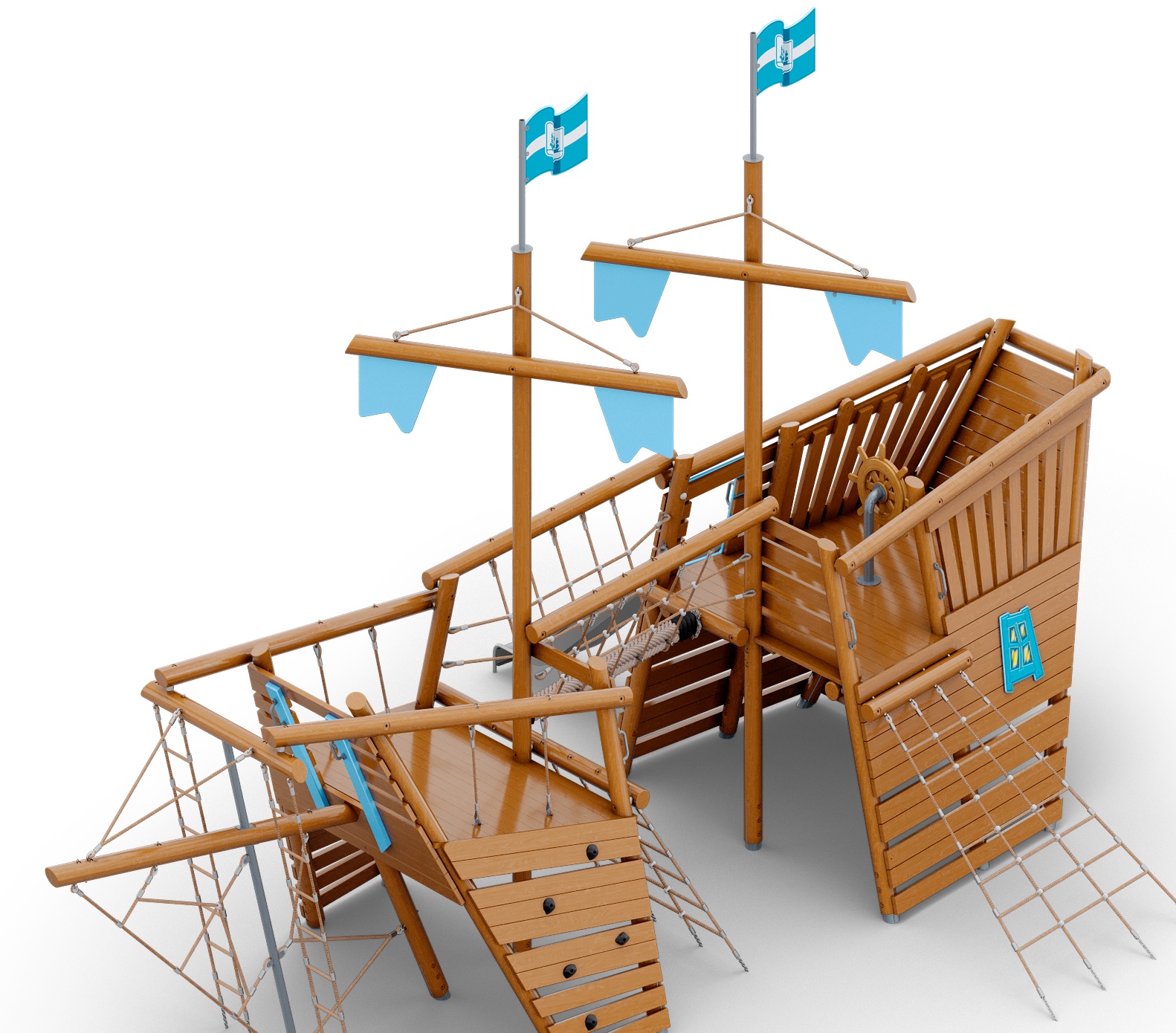 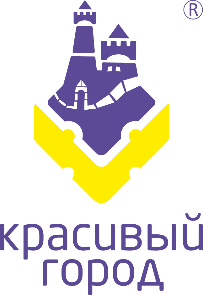 Импортозамещение
Многие заказчики замещают нашим продуктом импортный и отмечают, что по эстетике и качеству мы отвечаем самым высоким стандартам
14
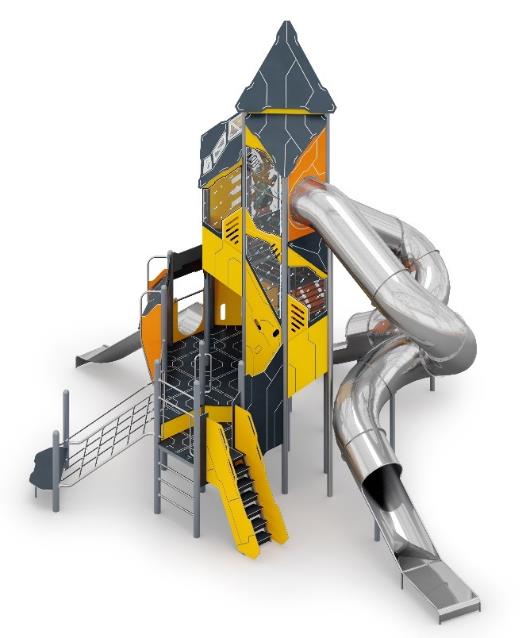 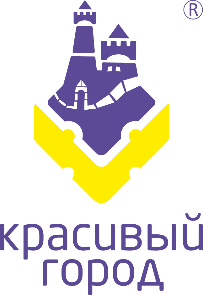 Гарантии
Сплошной контроль качества;
Ответственная эксплуатация;
Мы всегда на связи уже 15 лет!
14
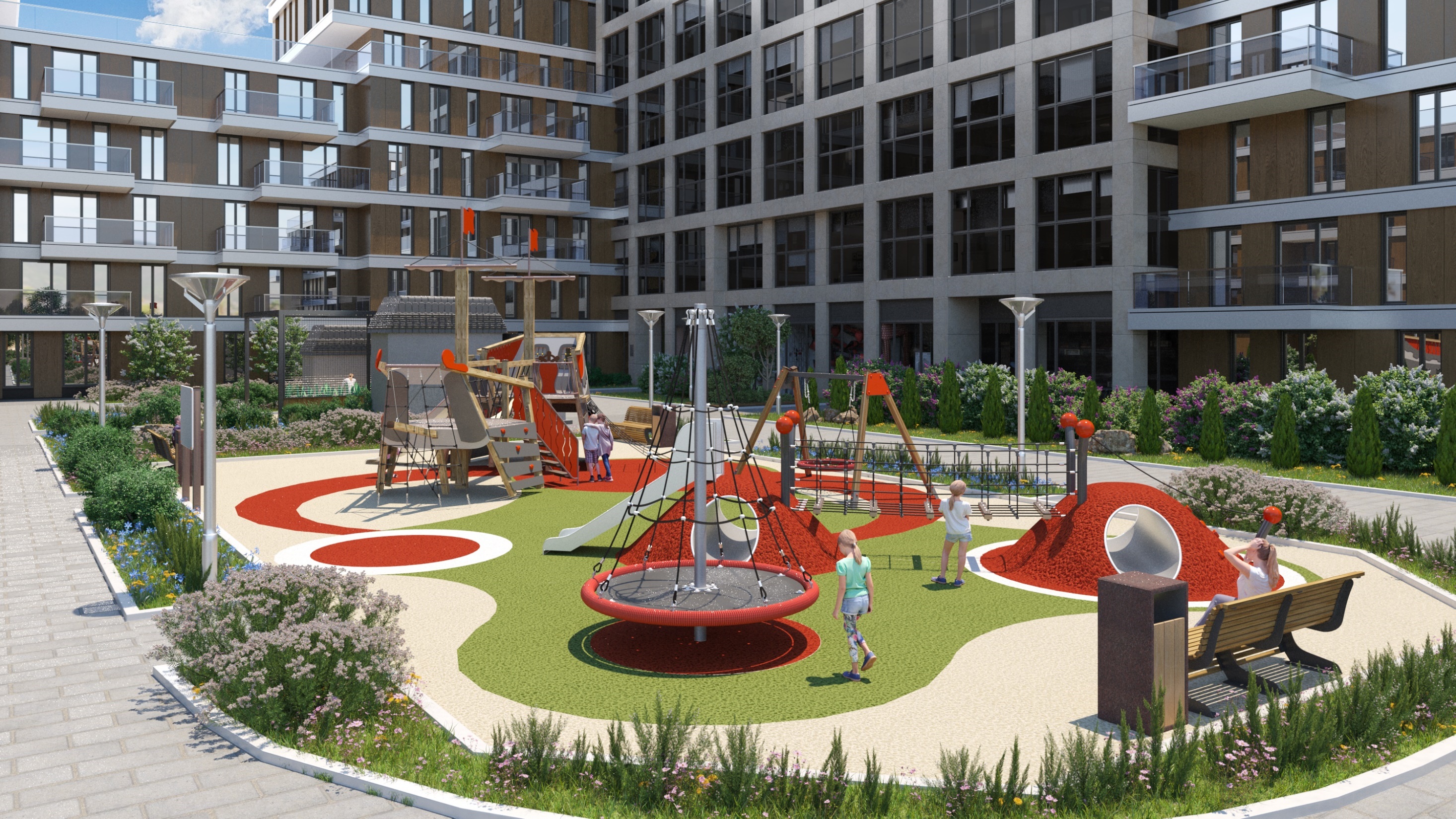 ДО ВСТРЕЧИ!
ИГРА
СПОРТ
БЛАГОУСТРОЙСТВО
k-gorod.ru         +7 (812) 648-22-88 	   sales@k-gorod.ru